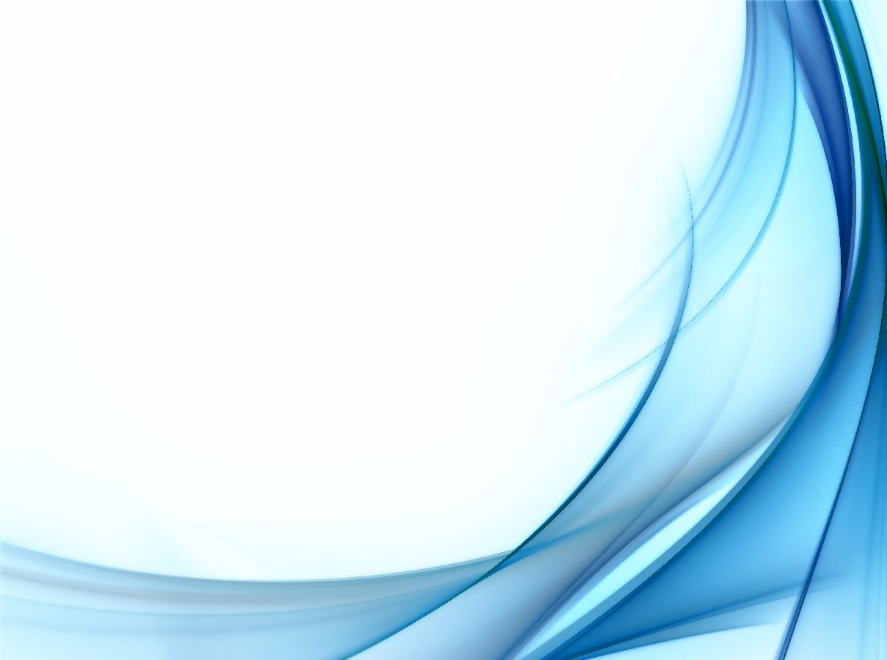 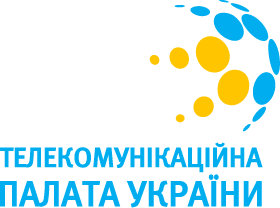 Захист від небезпечного контенту в сучасних реаліях – тотальний контроль чи анархія?
Новак Анна, Telecom Ukraine, 9 вересня 2017, м. Одеса 
www.telpu.com.ua    
(095) 284 45 53
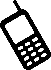 Конвенція про кіберзлочинність
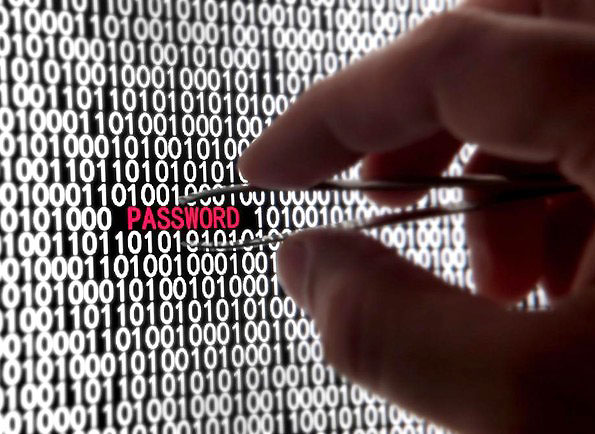 Закон України «Про телекомунікації»
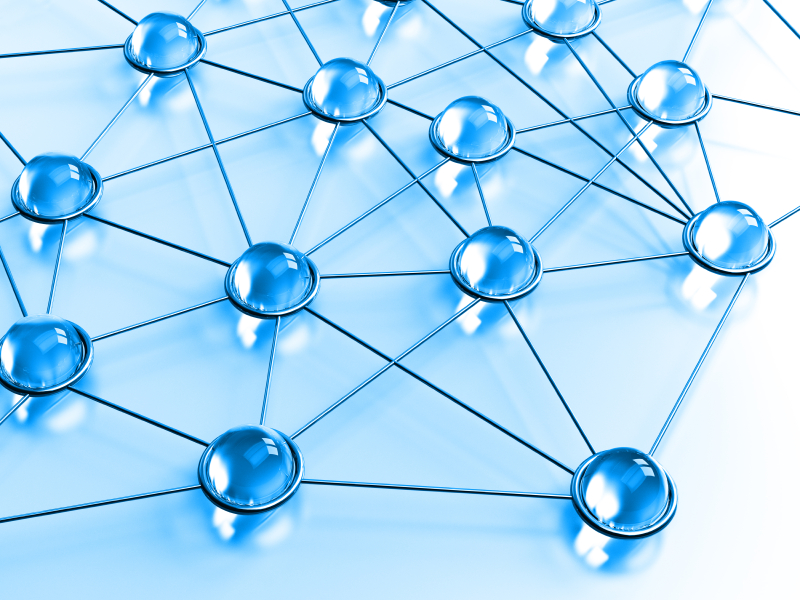 Україна 2017 VS Україна 2027
Який шлях ми обираємо?
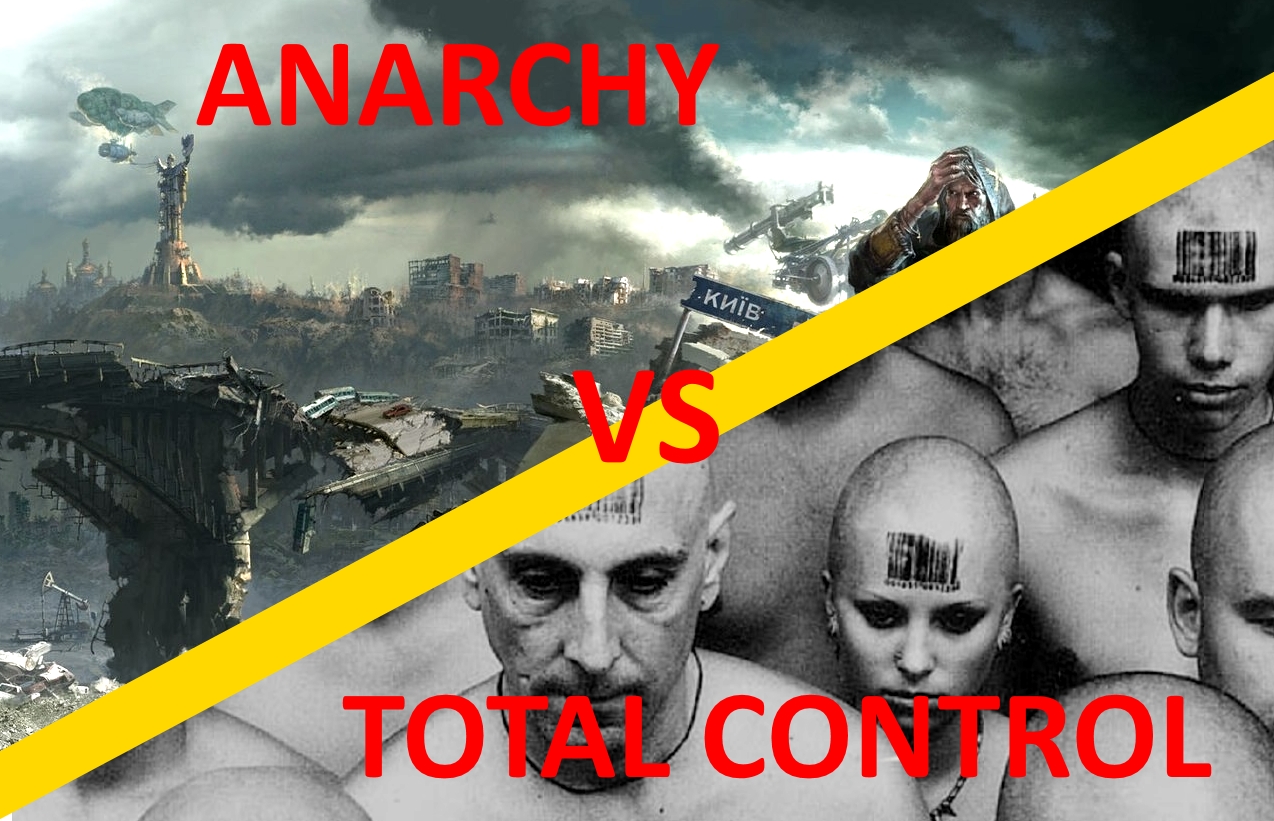 Законом «Про державну підтримку кінематографії в Україні»
(від 23 березня 2017 року № 1977) внесено зміни до ЗУ «Про авторське право і суміжні права»
Введено поняття «постачальник послуг хостингу» та зобов’язання для такого постачальника за зверненням заявника (через адвоката) самостійно унеможливити доступ.

Постачальник послуг хостингу відновлює доступ на десятий робочий день якщо протягом цього часу заявник не надав йому підтвердження відкриття судового провадження про захист прав на об'єкт (об'єкти) авторського права і (або) суміжних прав (електронної (цифрової) інформації). 

У разі не дотримання такої процедури постачальник несе адміністративну відповідальність
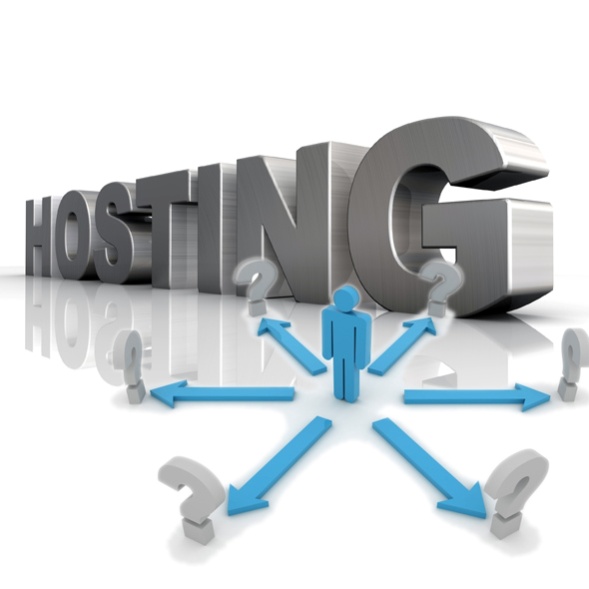 Указ Президента № 32/2017 
Про рішення Ради національної безпеки і оборони України від 29 грудня 2016 року "Про загрози кібербезпеці держави та невідкладні заходи з їх нейтралізації"
План заходів на 2017 рік з реалізації Стратегії з кібербезпеки України (розпорядження Кабінету Міністрів України від 10 березня 2017 р. № 155-р)
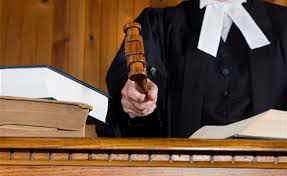 передбачено необхідність запровадження на зааконодавчому рівні блокування операторами та провайдерами телекомунікацій відповідних ресурсів за рішенням суду.
Розробка законопроекту щодо імплементації положень Конвенції про кіберзлочинність, ратифікованої Законом України щодо запровадження блокування (обмеження) за рішенням суду операторами та провайдерами телекомунікацій визначеного (ідентифікованого) інформаційного ресурсу (інформаційного сервісу);
Указ Президента №133/2017, яким введено в дію рішення Ради національної безпеки і оборони України від 28 квітня 2017 року "Про застосування персональних спеціальних економічних та інших обмежувальних заходів (санкцій)"
передбачено заборону Інтернет-провайдерам надання послуг з доступу користувачам мережі Інтернет до ресурсів визначених сервісів, згідно з додатком
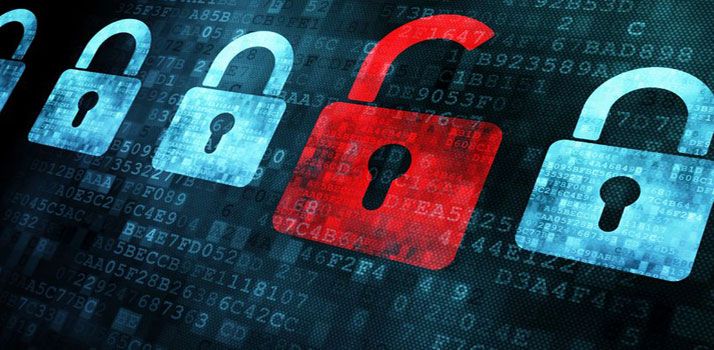 Кабінету Міністрів України разом зі Службою безпеки України за участю Національного банку України забезпечити реалізацію і моніторинг ефективності персональних спеціальних економічних та інших обмежувальних заходів (санкцій), передбачених пунктом 2 цього рішення.
Який розвиток подій, після введення в дію Указу Президента?
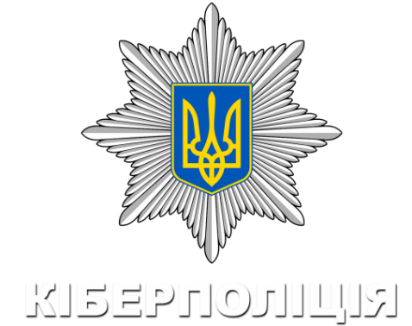 Розміщено інформацію, що кожен провайдер телекомунікаційних послуг в Україні зобов’язаний заблокувати доступ до вказаних в переліку Інтернет-ресурсів. Надано Рекомендації з налаштування обладнання. Визначено, що найбільш ефективним методом з даного переліку є метод блокування за IР-адресами.

Розміщено офіційну позицію стосовно необхідності виконання Указу та у разі не виконання його положень про настання адміністративної відповідальності згідно зі статтями 145 та 148-2 КУпАП.
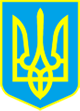 НКРЗІ
Більшість операторів, провайдерів виконали блокування відповідно до наданих рекомендацій Департаменту кіберполіції.
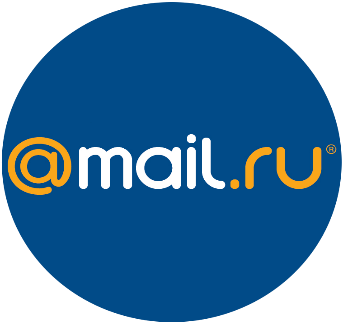 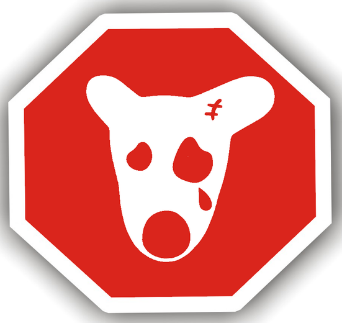 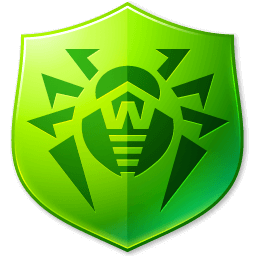 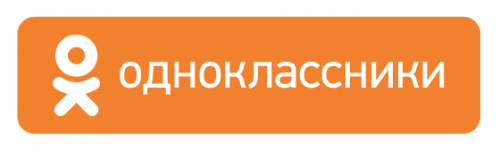 Проекти Закону «Про внесення змін до деяких законодавчих актів України щодо протидії загрозам національній безпеці в інформаційній сфері» (реєстр. № 6688 від 12.07.2107 та реєстр. № 6676* від 10.07.2017)
* № 6676 відкликано
Проект Закону «Про внесення змін до Закону України "Про захист прав споживачів" та деяких законодавчих актів України щодо заходів детінізації діяльності суб'єктів електронної комерції» (реєстр. № 6754 від 13.07.2107)
Проект ПКМУ «Про реалізацію і моніторинг ефективності персональних спеціальних економічних та інших обмежувальних заходів (санкцій)» (розміщено 23 серпня 2017 року)
проект розроблений на виконання пункту «Про застосування персональних спеціальних економічних та інших обмежувальних заходів (санкцій)», введеного в дію Указом Президента України від 15 травня 2017 р. № 133.
Проте, вказаним Рішенням РНБО не передбачається надання повноважень Держспецзв’яку за участю СБУ та НКРЗІ здійснювати моніторинг стану блокування (обмеження) операторами, провайдерами телекомунікацій
РІШЕННЯ РНБО від 10 липня 2017 року
«Про стан виконання рішення Ради національної безпеки і оборони України від 29 грудня 2016 року «Про загрози кібербезпеці держави та невідкладні заходи з їх нейтралізації», введено в дію 30 серпня 2017 року
Дякую за увагу!
Новак Анна, Telecom Ukraine, 9 вересня 2017, м. Одеса 
www.telpu.com.ua    
(095) 284 45 53